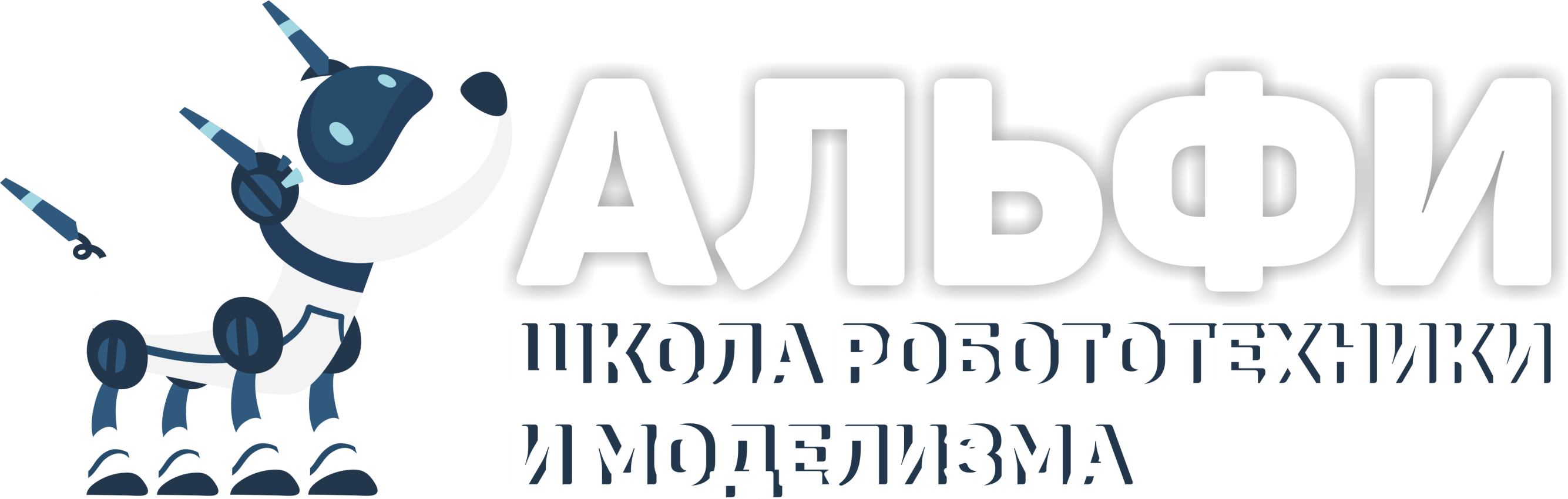 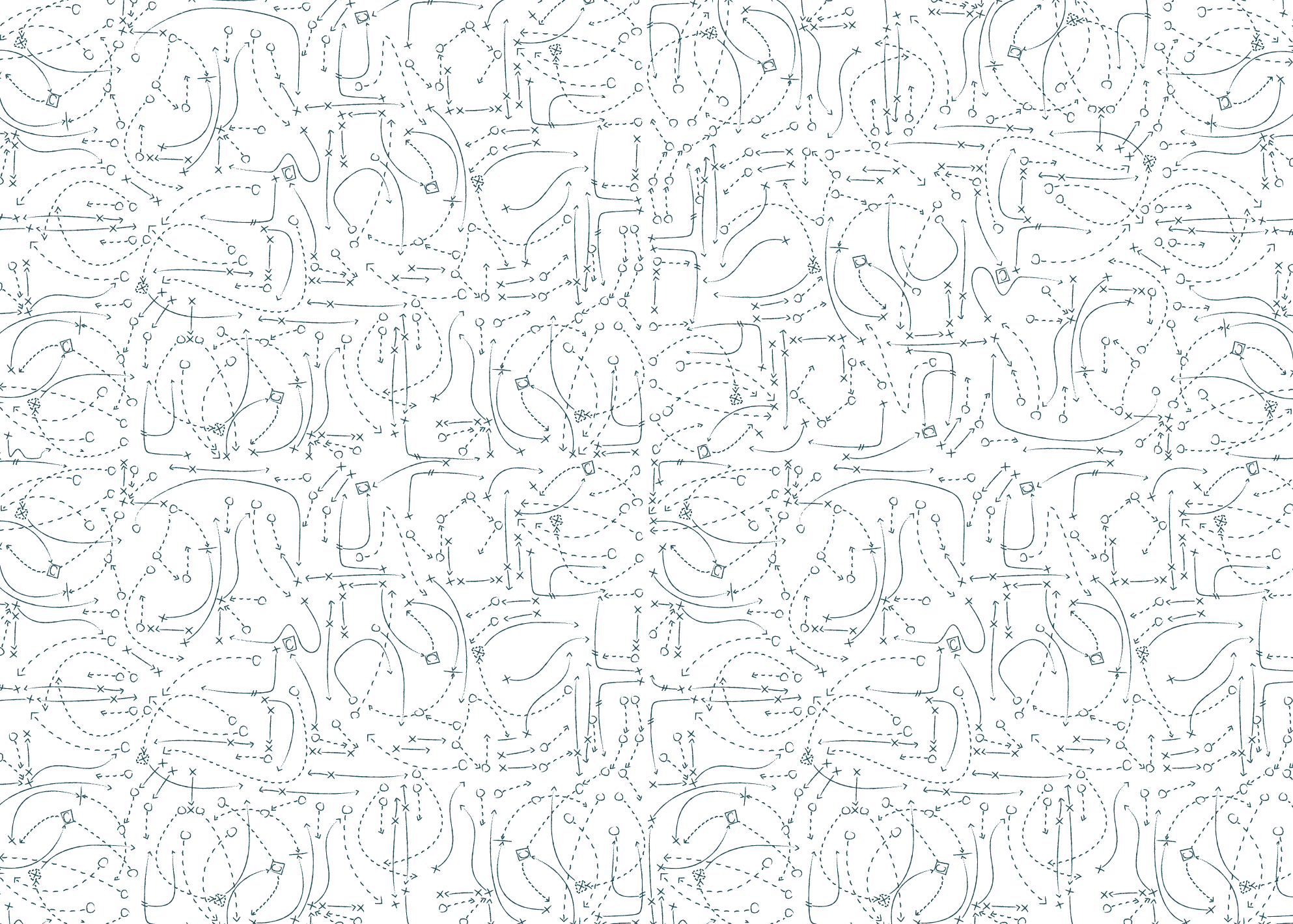 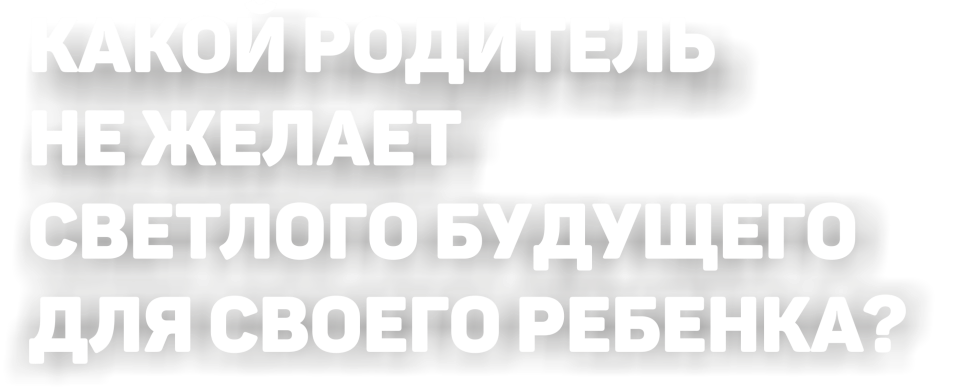 Детская робототехника сейчас - это самое инновационное и популярное направление в дополнительном образовании.
Робототехника для детей — это новый способ увлечь ребёнка вне школы, раскрыть его творческие способности и помочь ему в изучении школьных дисциплин.
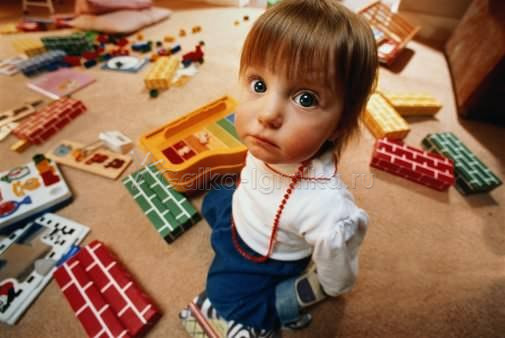 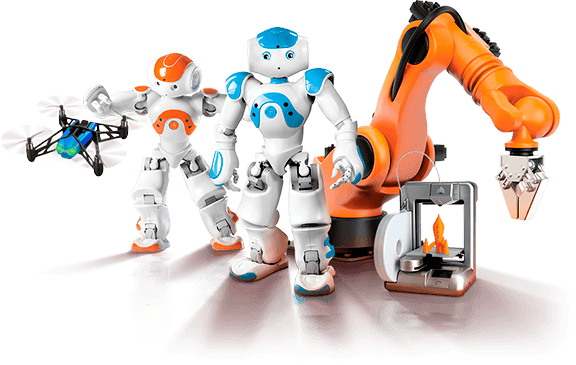 .
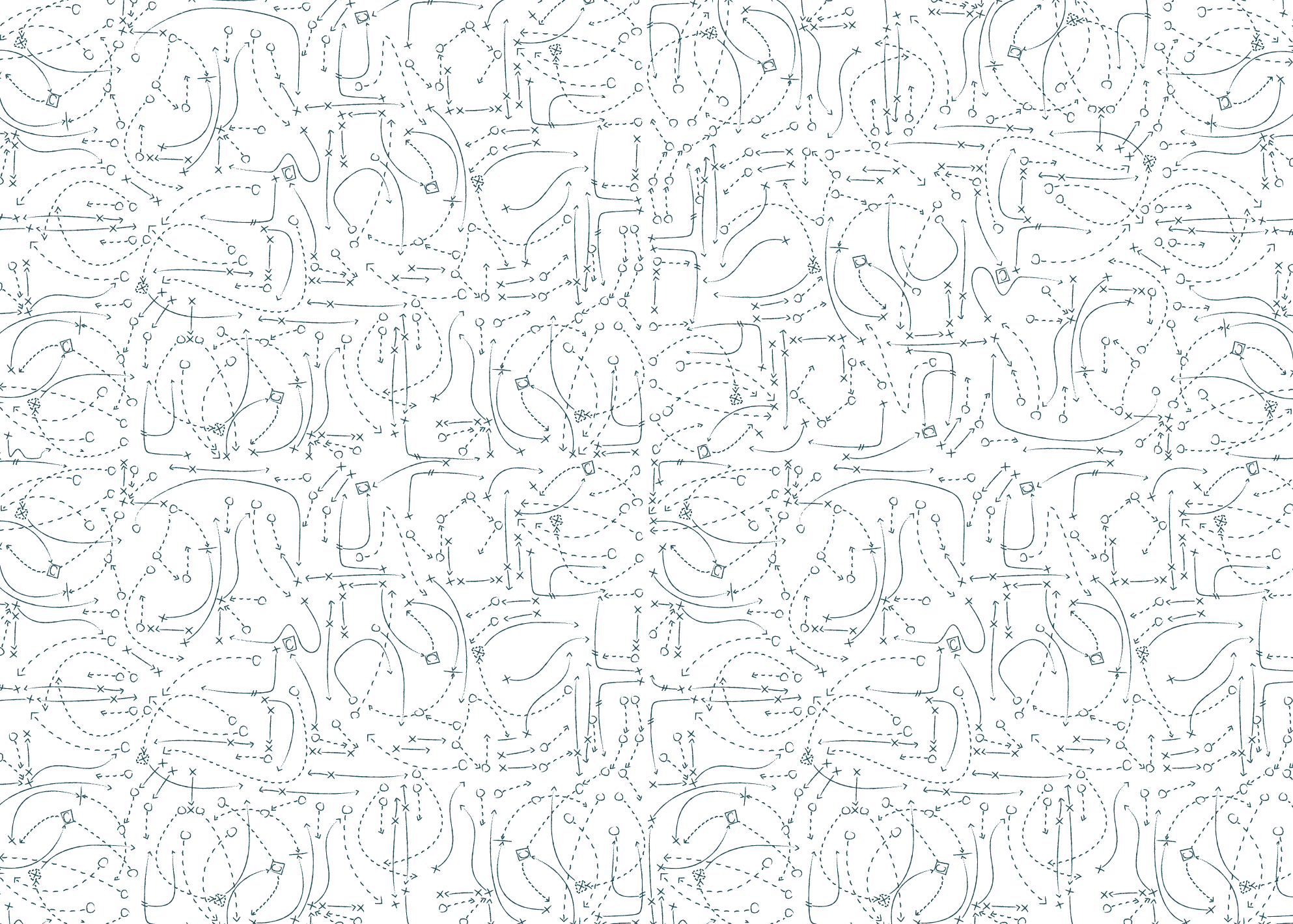 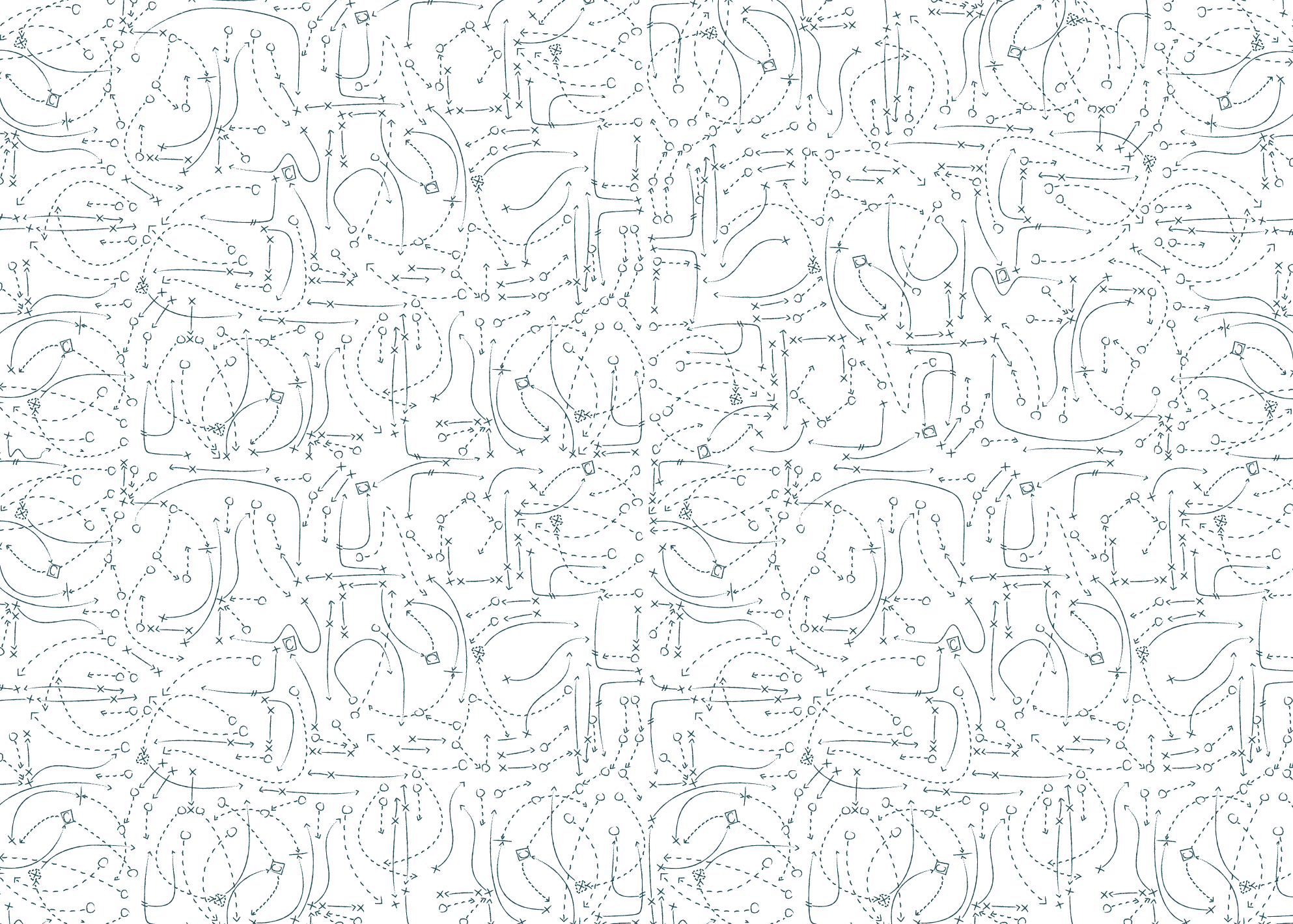 11 500 (первоклассники)
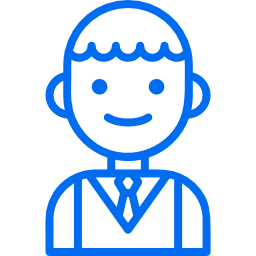 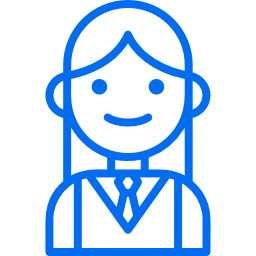 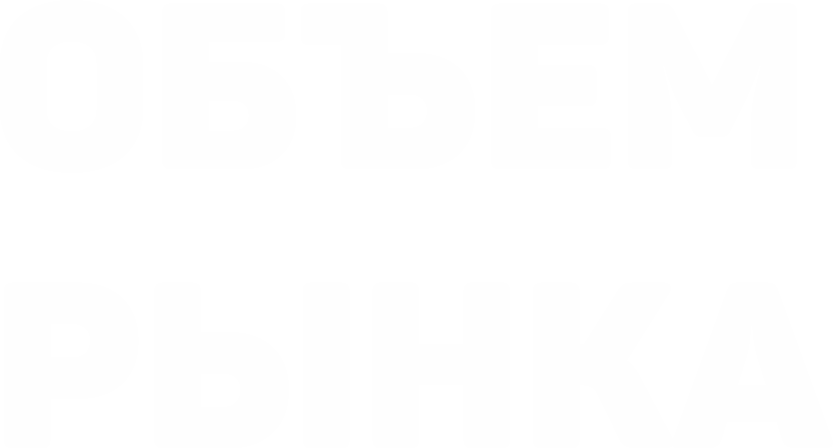 90 000
(школьников)
52 000
(дети, посещающие дошкольные учреждения)
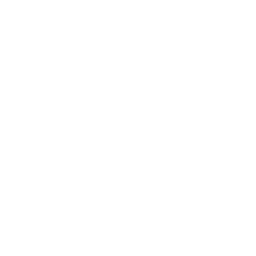 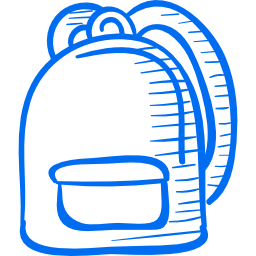 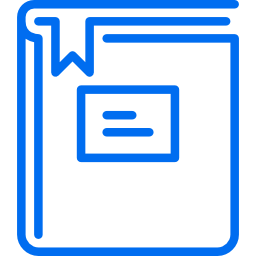 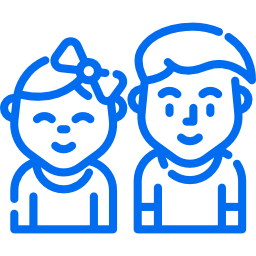 55 
детских садов
54 
школы
27 
частных
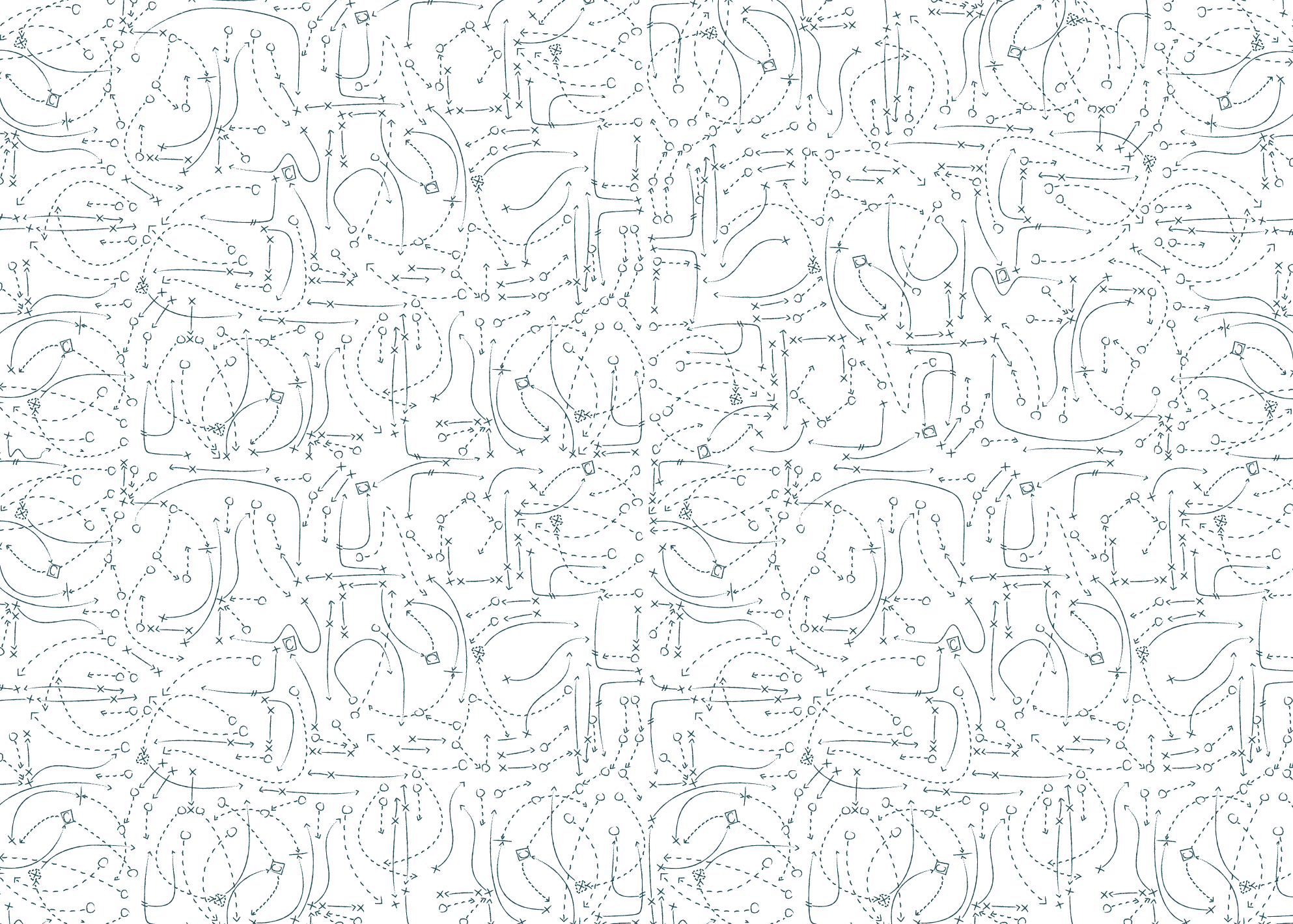 Конкуренты
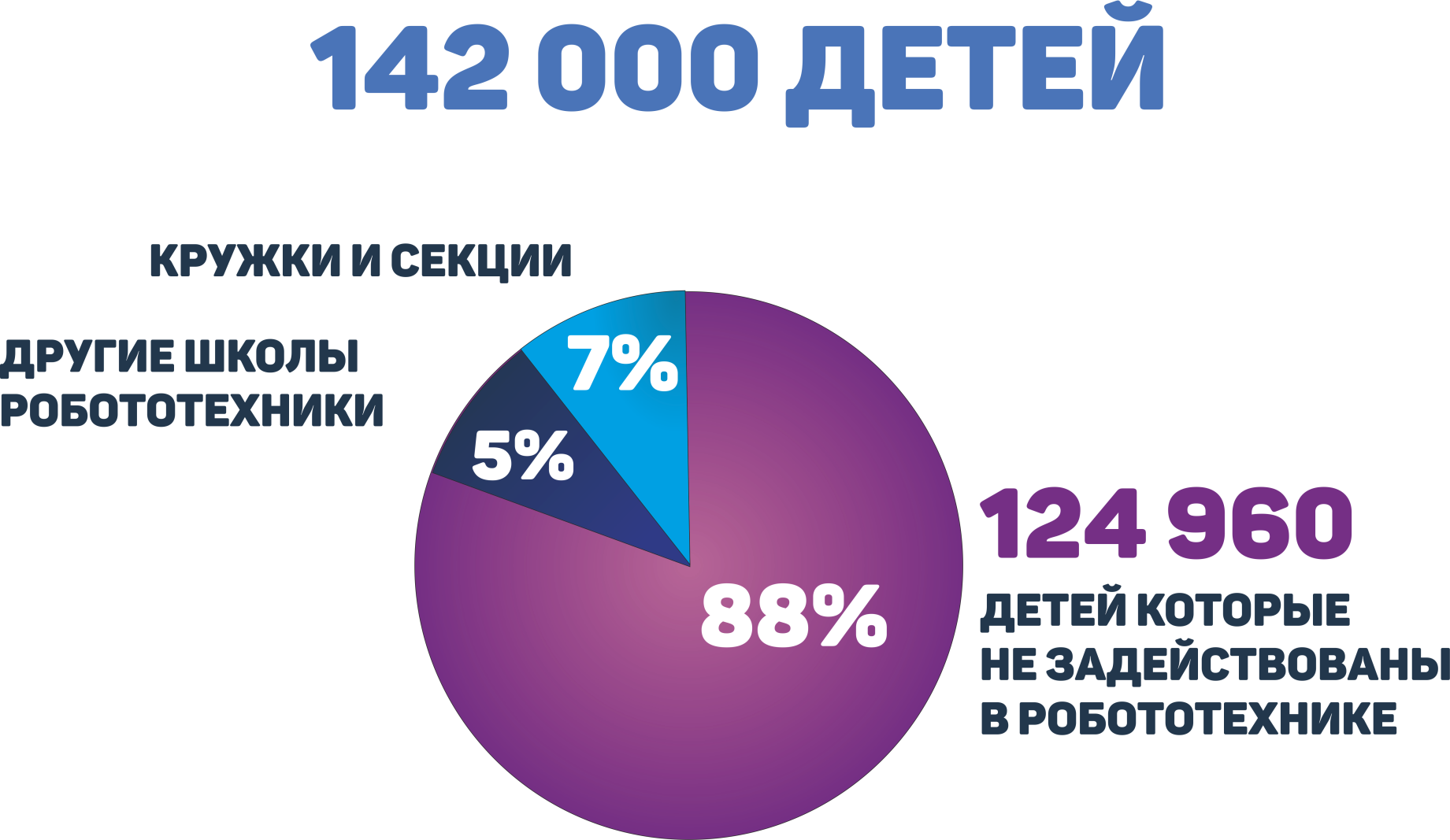 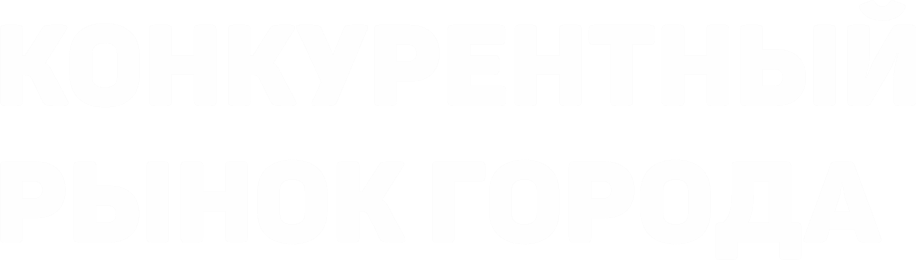 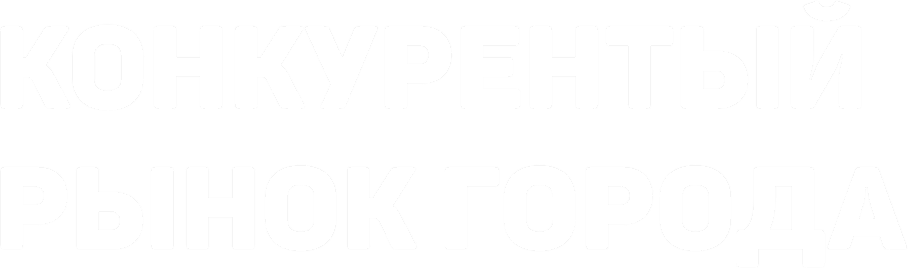 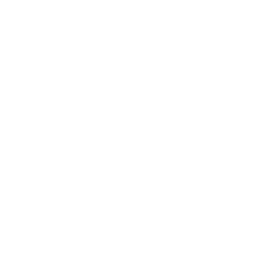 Список конкурентов:  ЦМИТ ФабЛаб ТюмГУ(1 филиал); Лига роботов (4 филиала); Школа моделизма и робототехники StartJunior72 (1 филиал); Школа конструирования LEGO Education (1 филиал); Роботрек детский клуб робототехники (2 филиала); Кванториум детский технопарк(1 филиал)
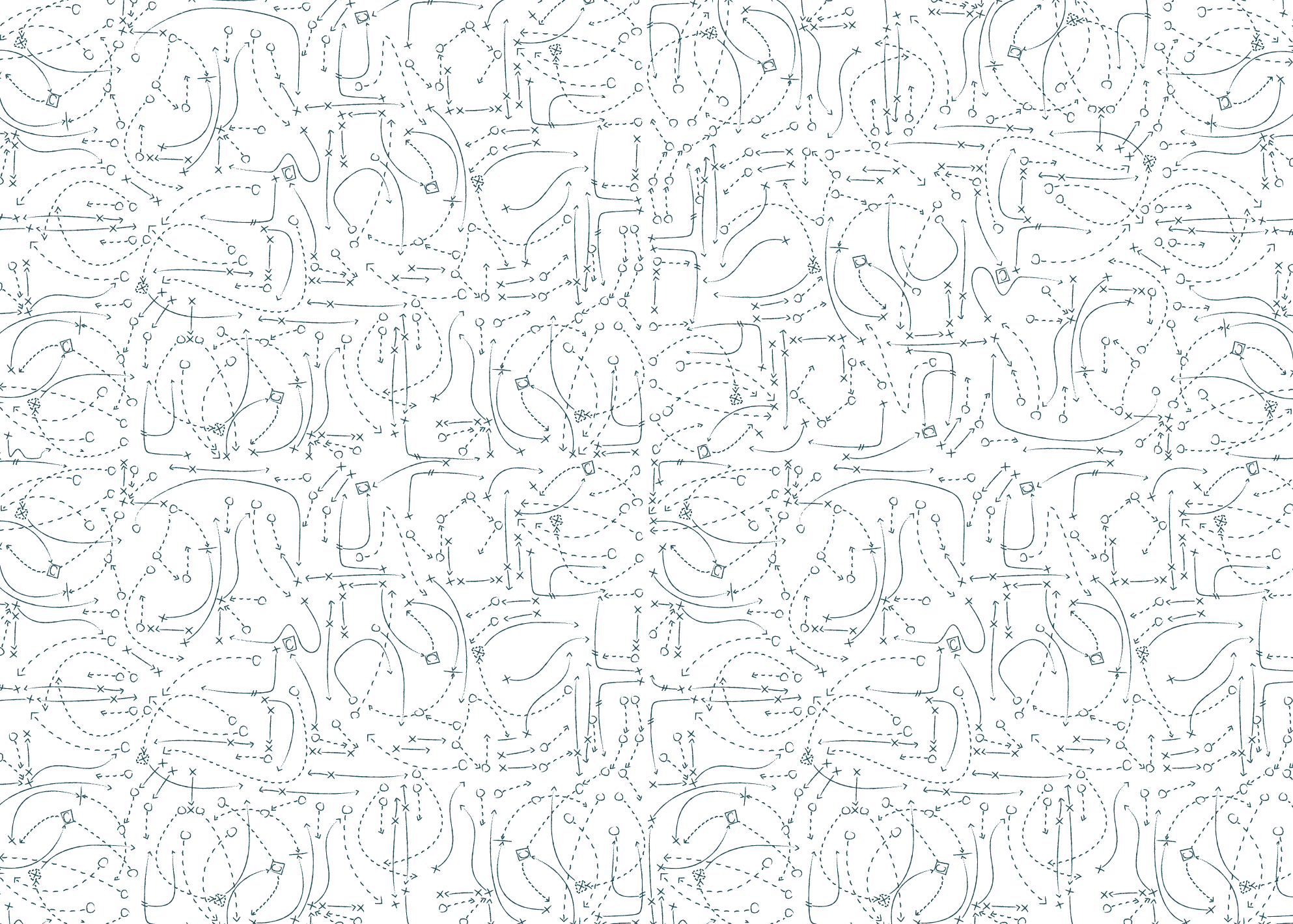 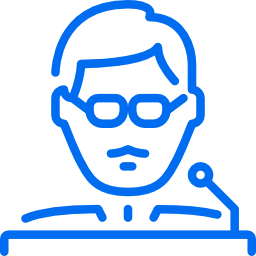 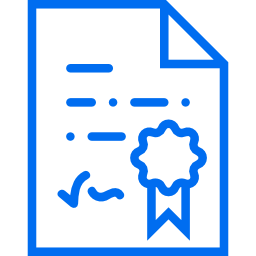 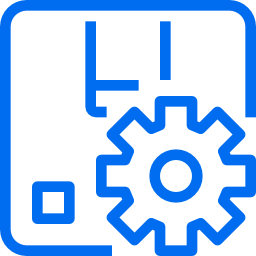 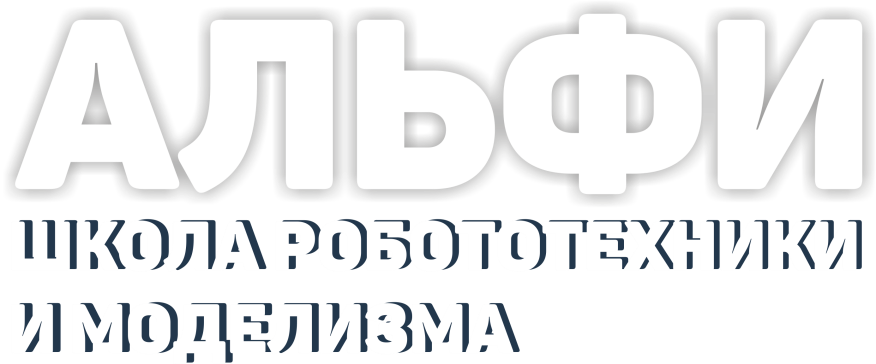 Дипломированные педагоги
Индивидуальная программа обучения
Специализированное оборудование
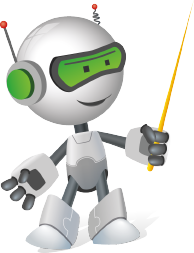 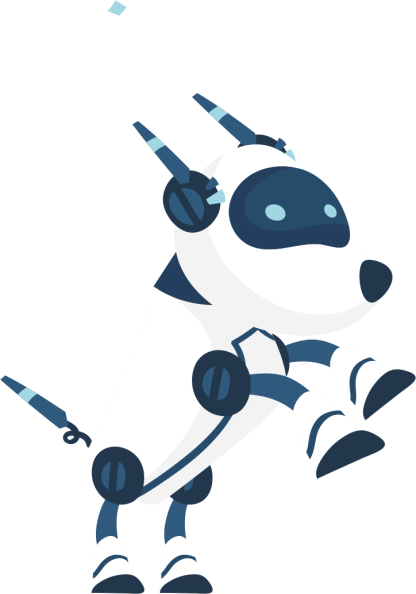 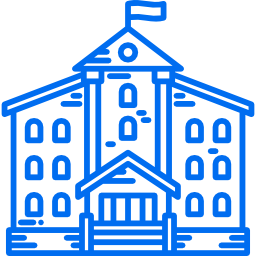 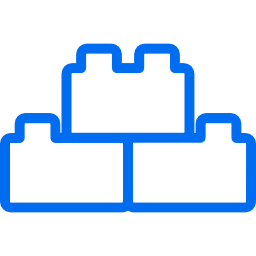 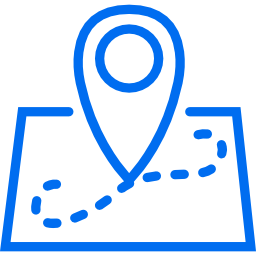 Хорошая подготовка к школе
Удобное расположение
Углубленное предметное обучение в игровой форме
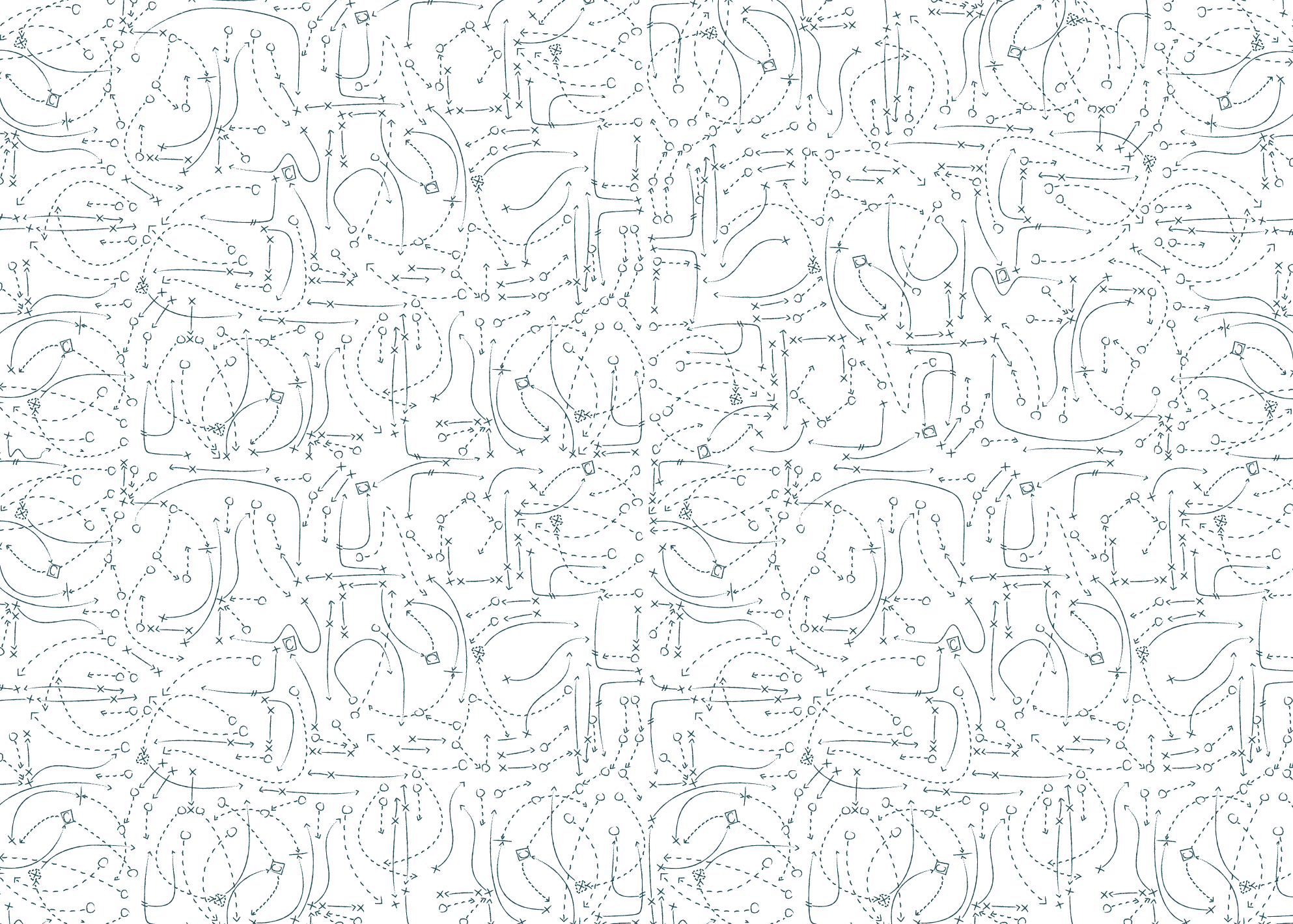 Изуграфова Елена
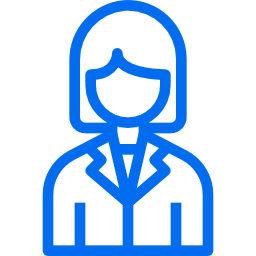 Директор Опыт ведения бизнеса 16 летОснователь творческого объединения Freedom clubОснователь продюсерского центра KacheliБыло организовано 757 мероприятийРуководитель региональной выездной диагностики ЦМХГ Визус-1.
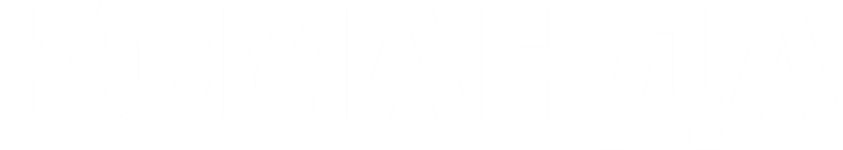 Ульман Игорь
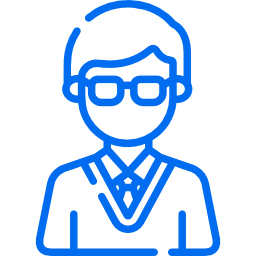 Руководитель отдела маркетингаОпыт в рекламе более 10 летПедагог дополнительного образования в сфере веб-разработкиРаботает с такими проектами, как Университет Синергия, Межд.институт красоты Евростар, Компания Симаргл
Авангард завод каменных плит.
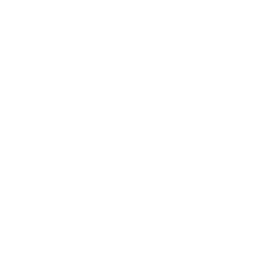 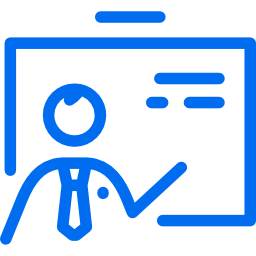 Педагоги и административный персонал
Выпускники технических вузов
Специализированное обучение 
Опыт работы с детьми в сфере дополнительного образования и досуга.
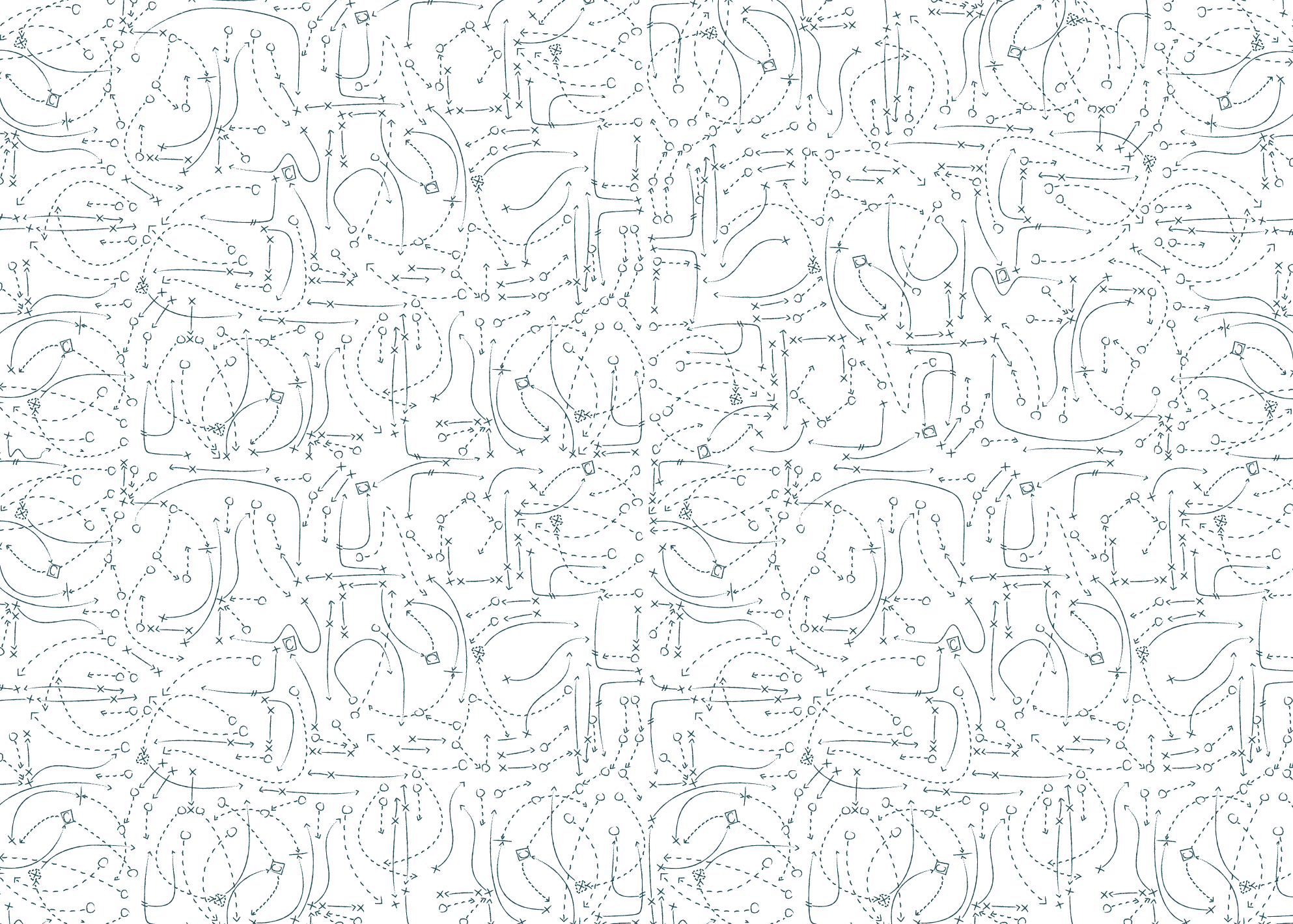 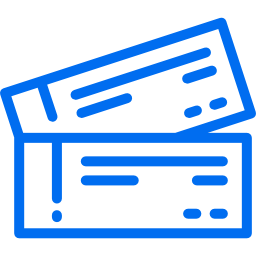 4 занятия- 2500 р.
8 занятия- 4200 р.
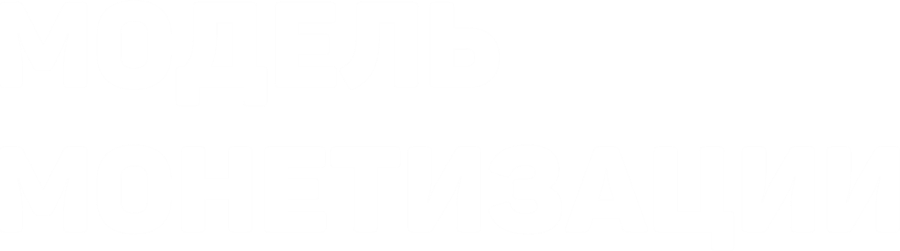 1 год- 120 чел/мес, 436 тыс.р
2 год- 240 чел/мес, 930 тыс.р.
Продажа 
абонементов
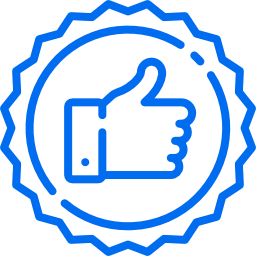 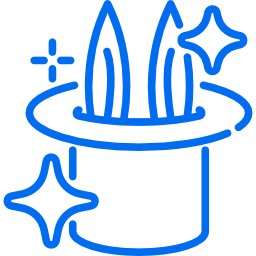 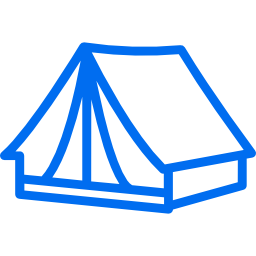 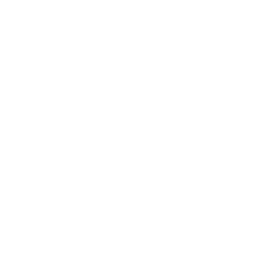 Проведение мастер-классов 1000 р/чел
Проведение 
корп. мероприятий 
(шоу роботов) для взрослых- 1 час/7000 р
Площадка для дневного лагеря- 15000/14 дней, 
группа из 15 детей
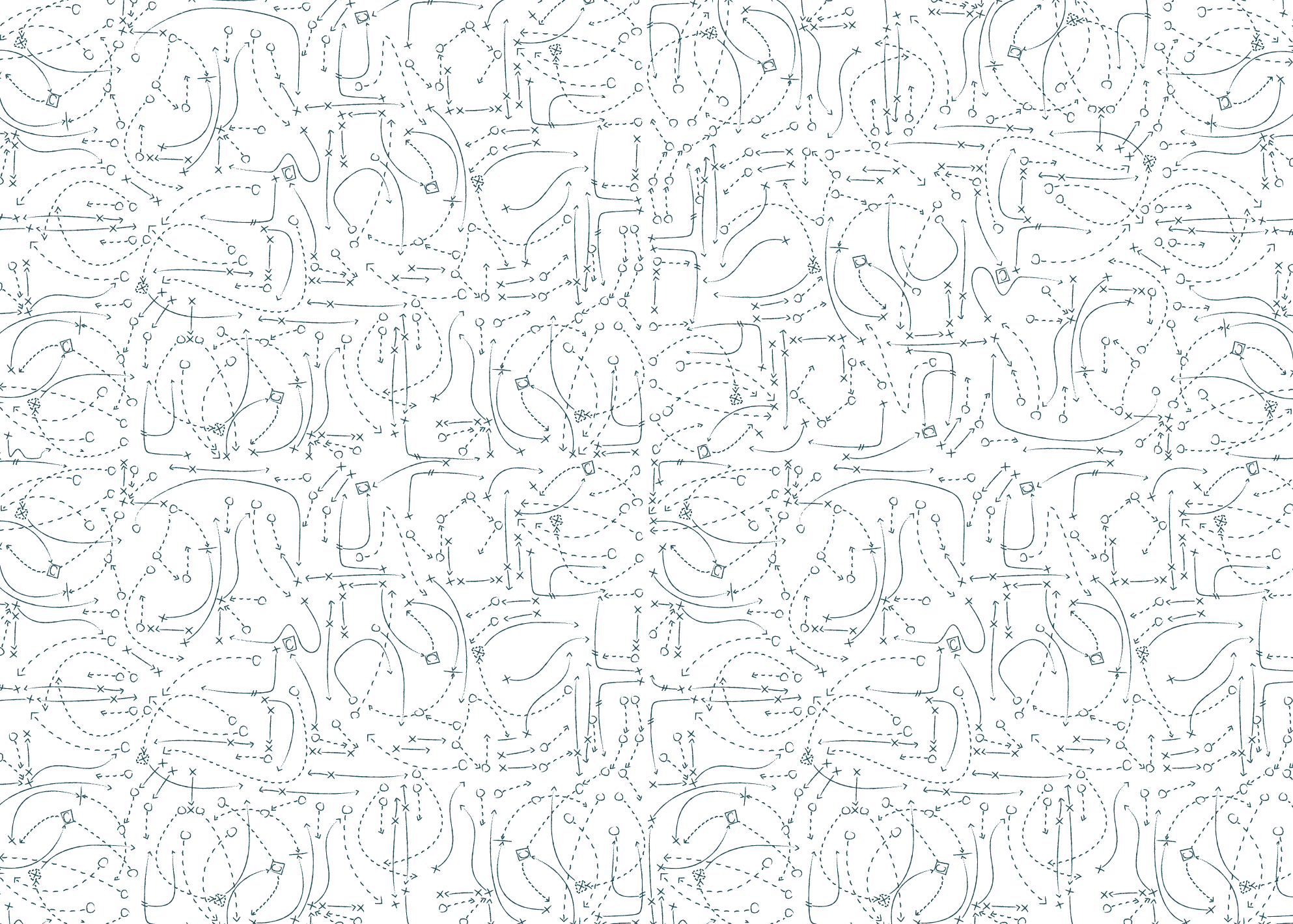 Проведены социологические исследования
(Участвовало более 900 респондентов.  Робототехника запросы по Вордстат Яндекс 1700 в месяц, популярность 150 %)
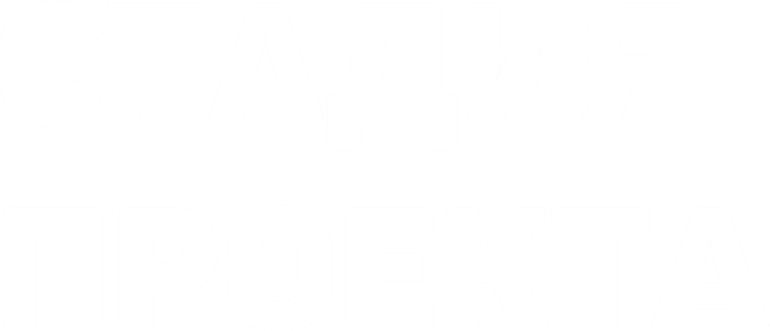 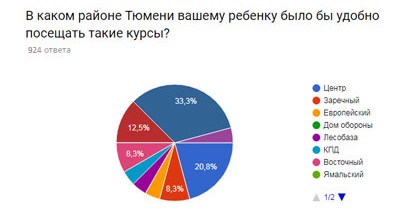 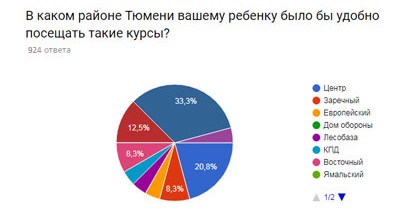 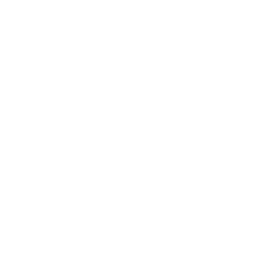 Подготовлена 
фин.модель проекта
Разработана 
рекламная стратегия
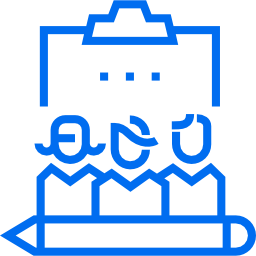 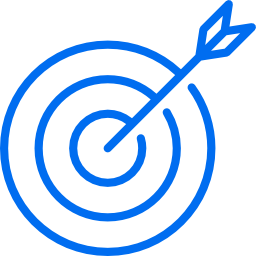 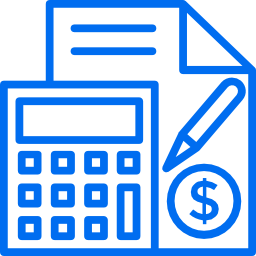 Имеется готовый 
учебный план
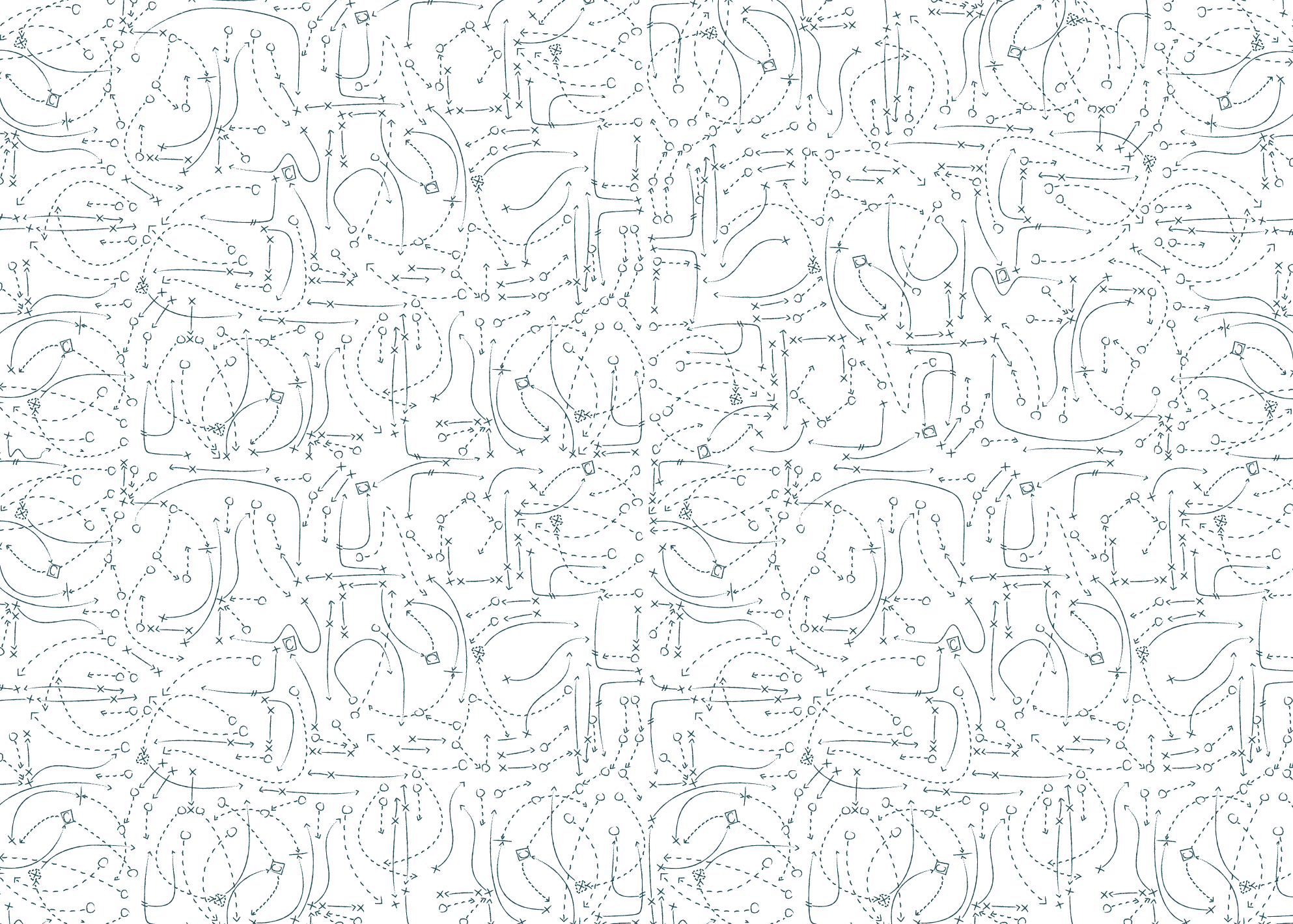 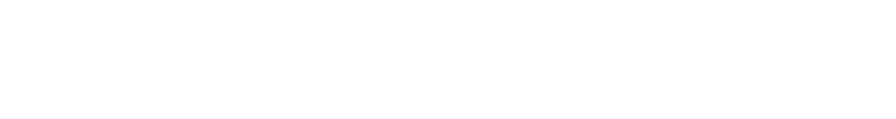 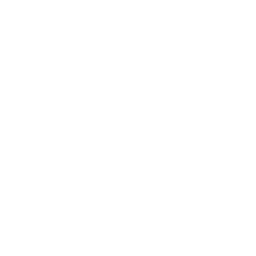 Технологии 380 тыс.р.
Оргтехника и мебель 300 тыс.р.
Учебные материалы 300 тыс.р.
Помещение 360 тыс.р.
Реклама 160 тыс.р.
Оборотные средства 380 тыс.р.
Сумма инвестиций
1 880 000 руб.
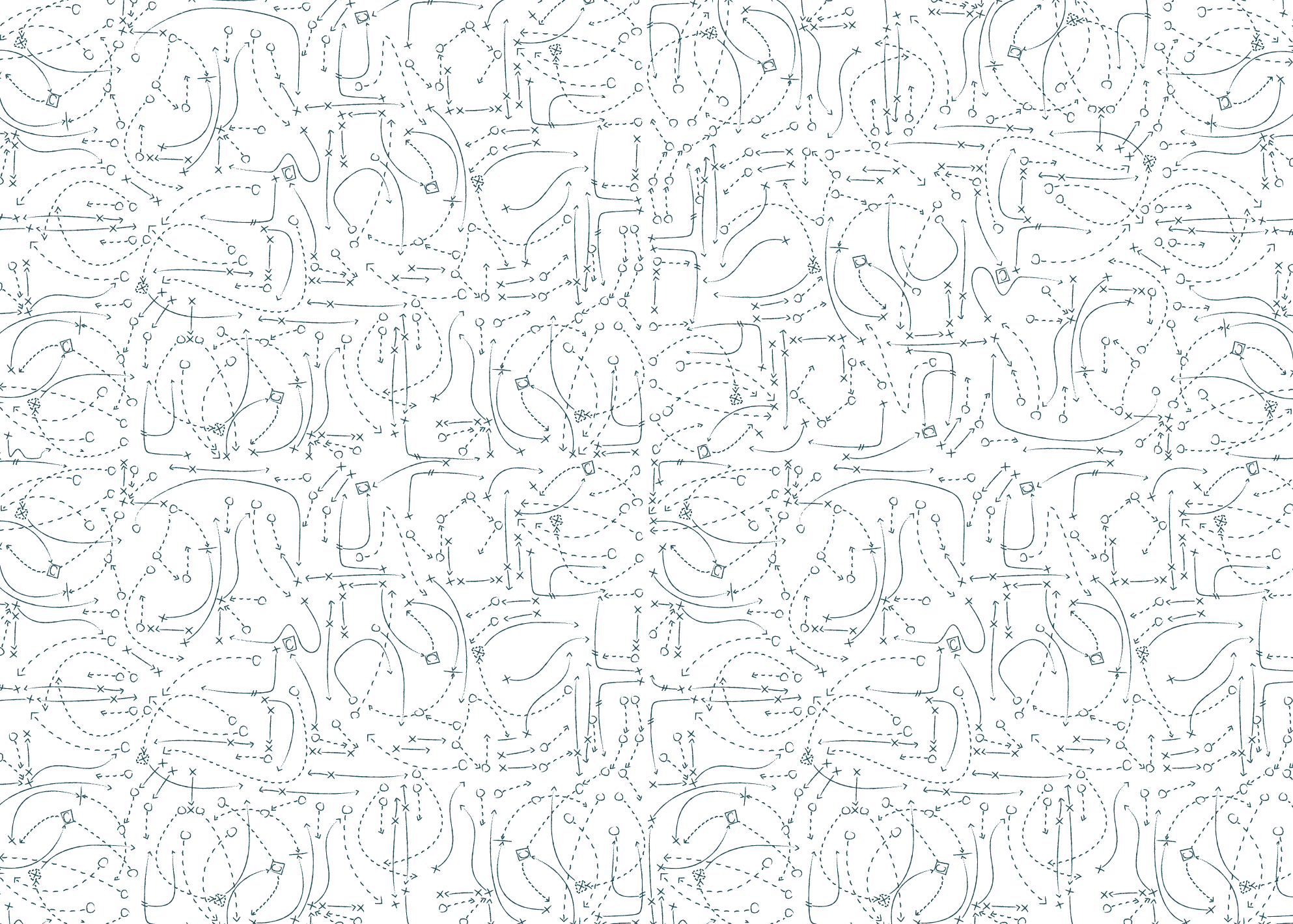 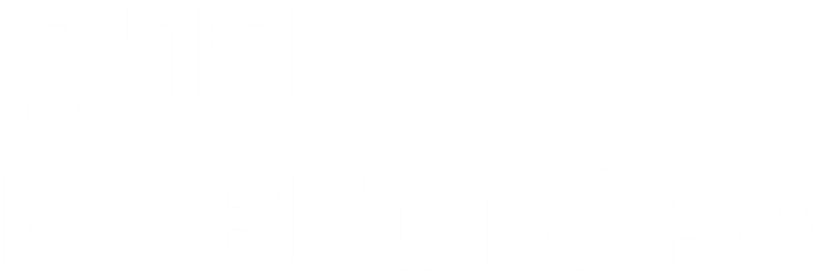 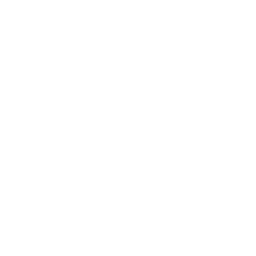 Выход
По желанию
14
Р
15%
мес.
Возврат 
инвестиций
Инвестор получает долю 
в 15% компании
продажа 
своей доли
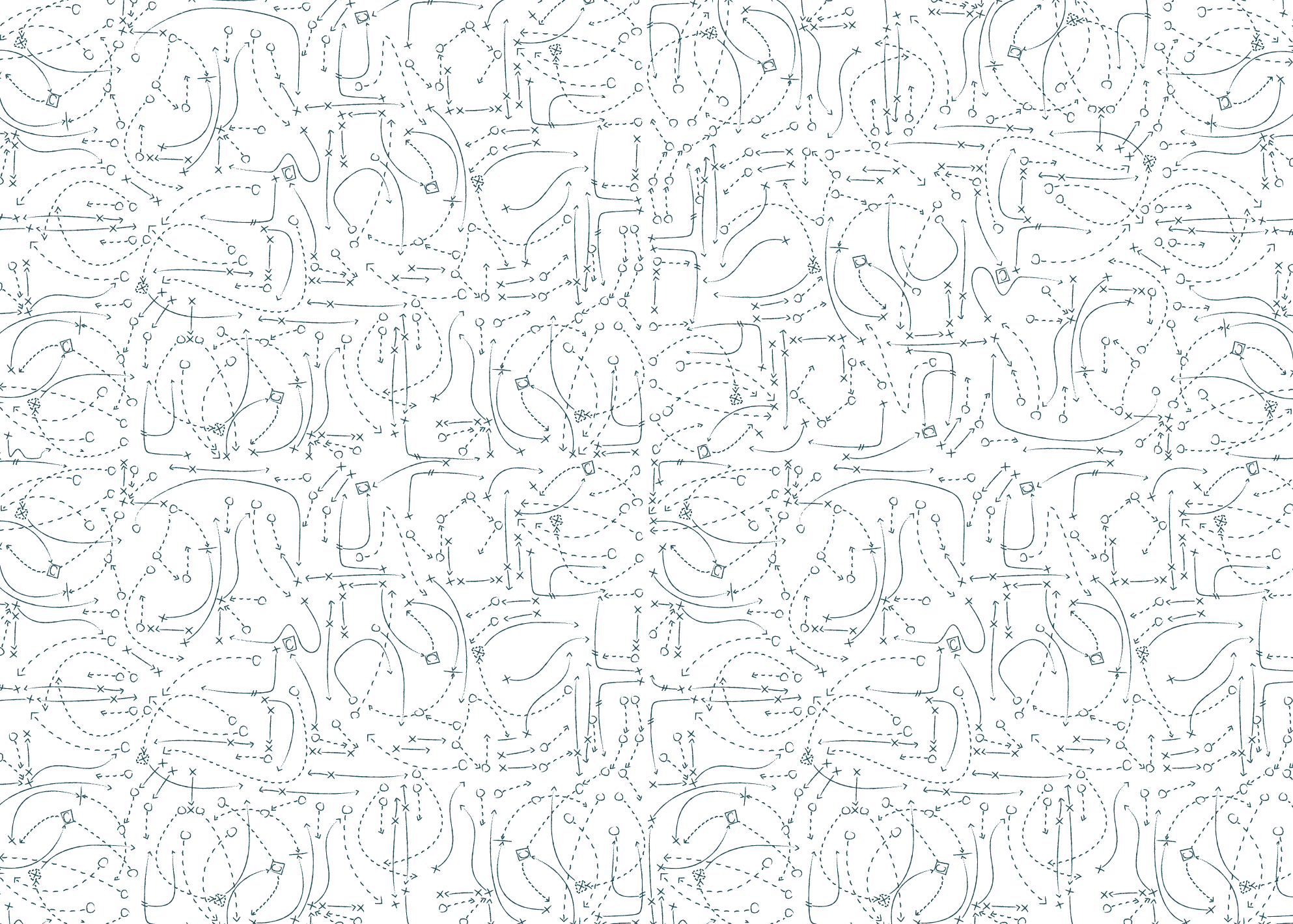 ТОЧКА БЕЗУБЫТОЧНОСТИ:
66 абонементов по 8 занятий;28 абонементов по 4 занятия;
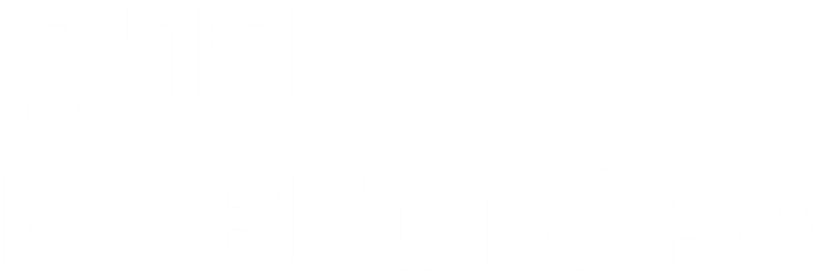 Проект выходит в прибыль с 5 месяца
Возврат инвестиций с 5 месяца по 14-й месяц
15 % с чистой прибыли с 14-го месяца
Чистая среднемесячная прибыль 454 тыс.р.прибыль инвестора 68 тыс.р в месяц
За 18 мес возврат инвестиций и прибыль 334 тыс.р.
За 24 мес возврат инвестиций и прибыль 835 тыс.р.Выход инвестора: продажа 15 % доли в компании
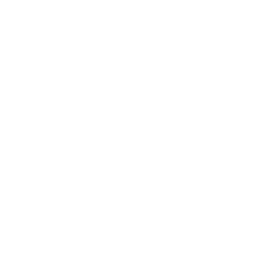 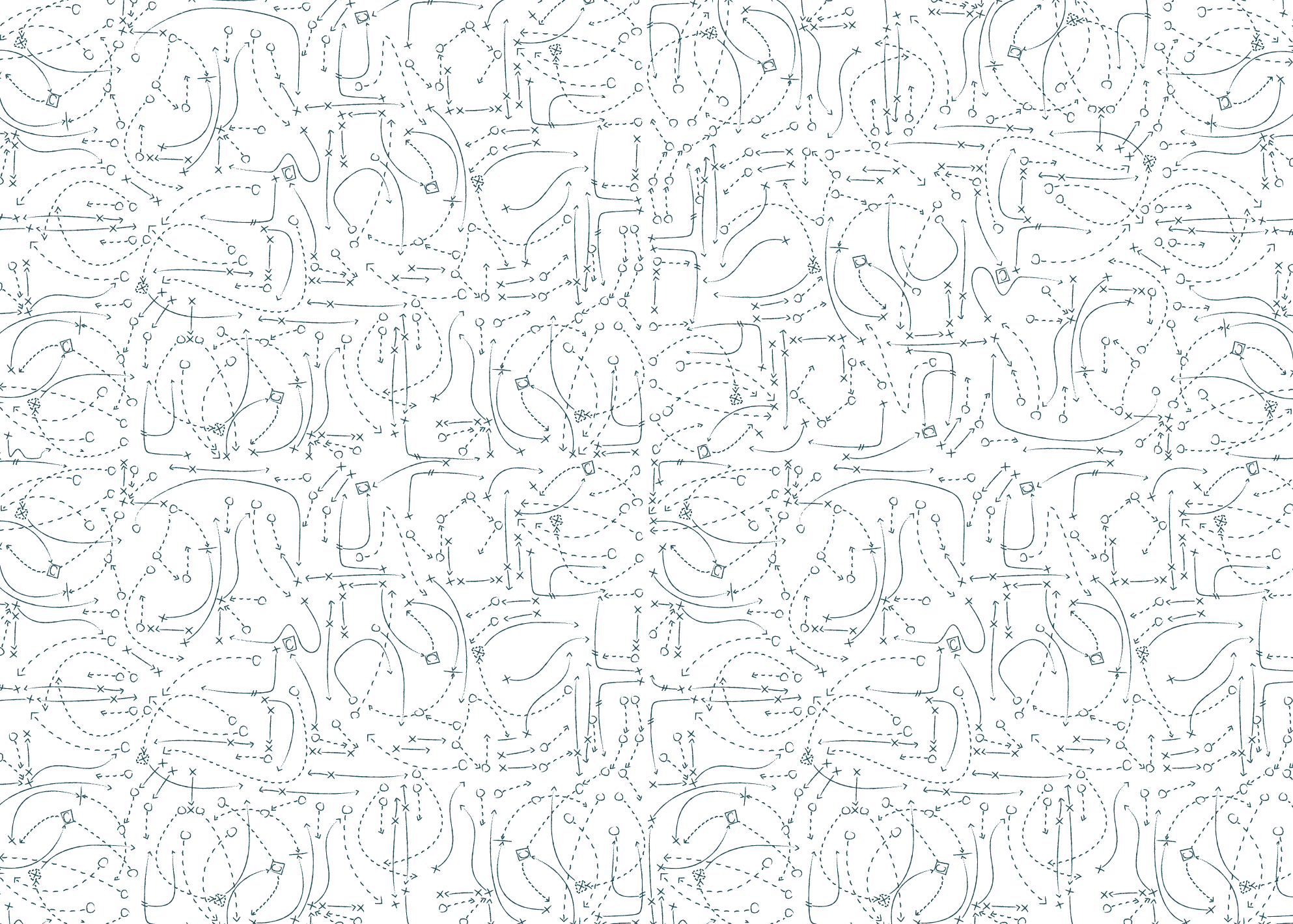 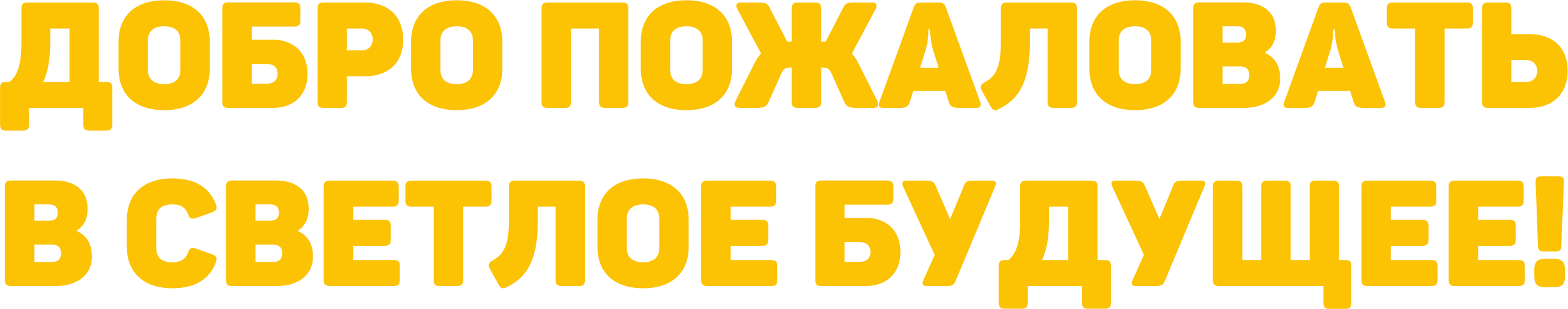 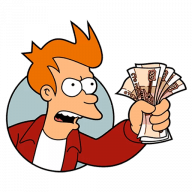 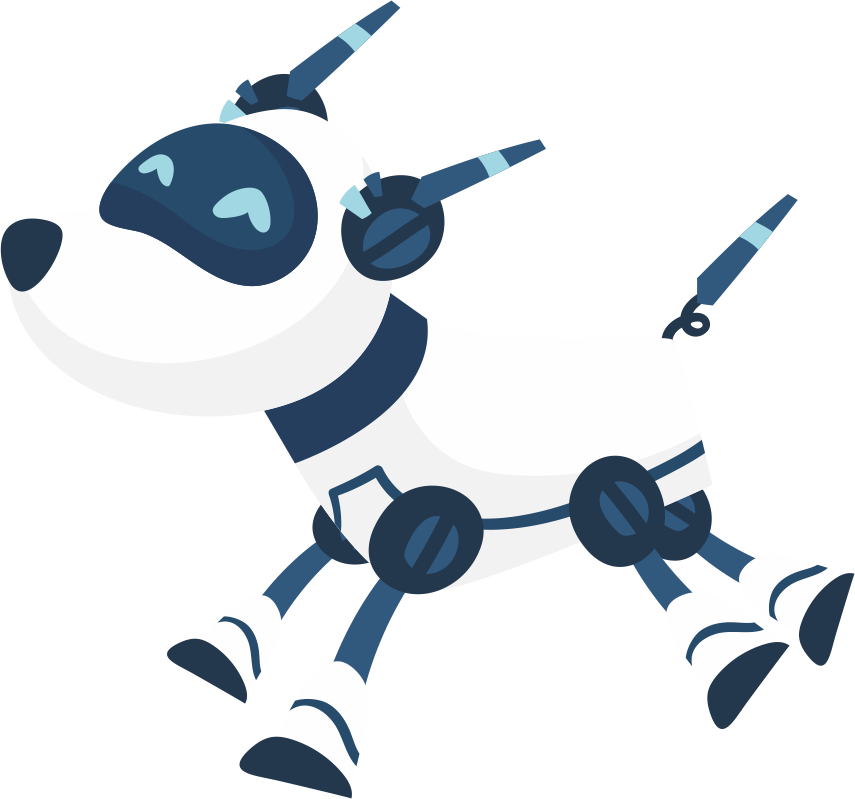 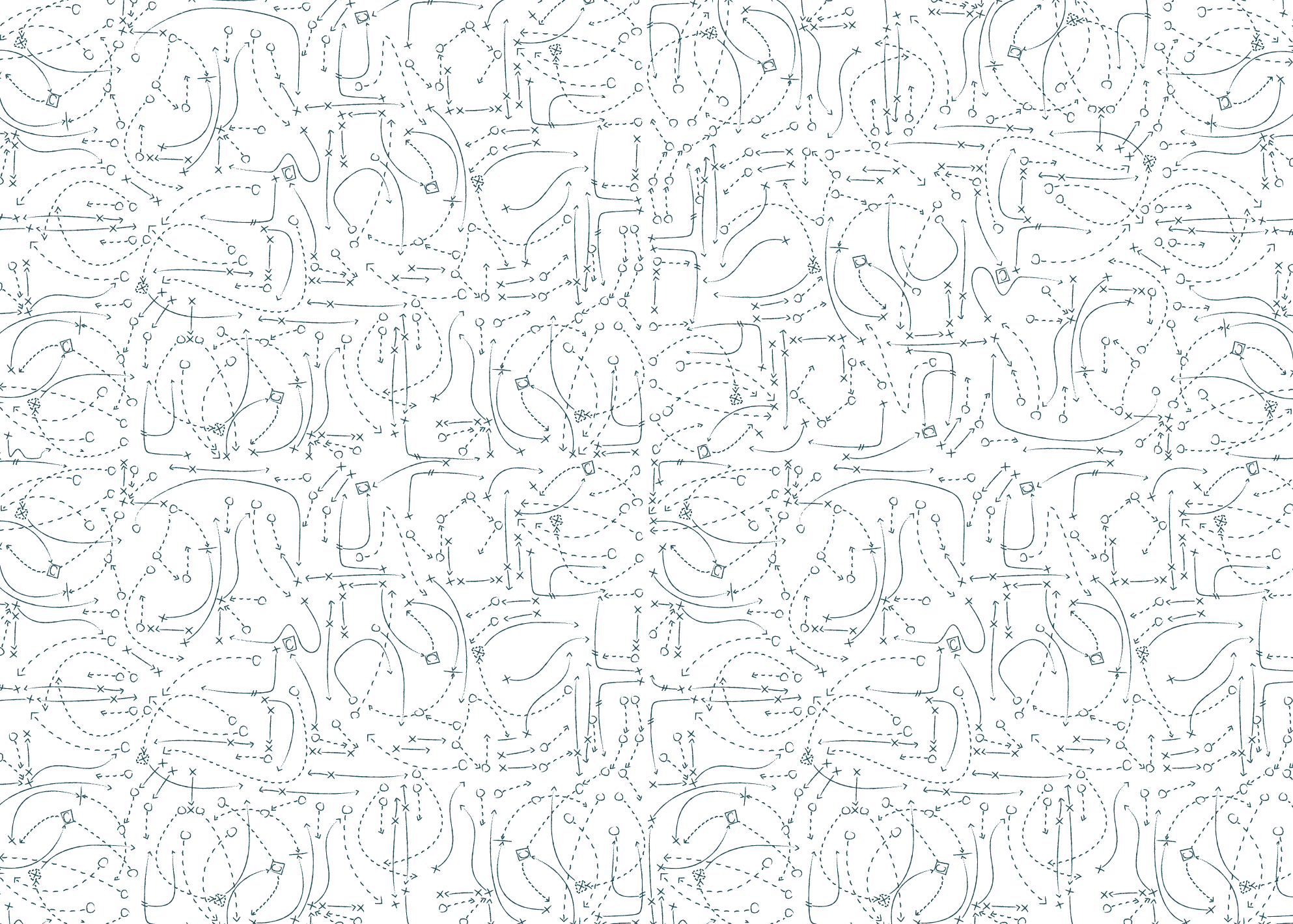 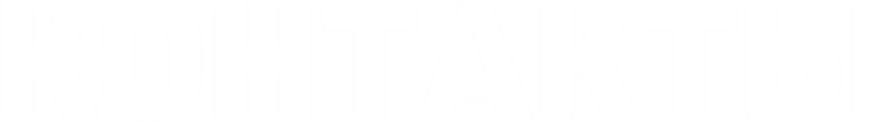 Изуграфова
Елена
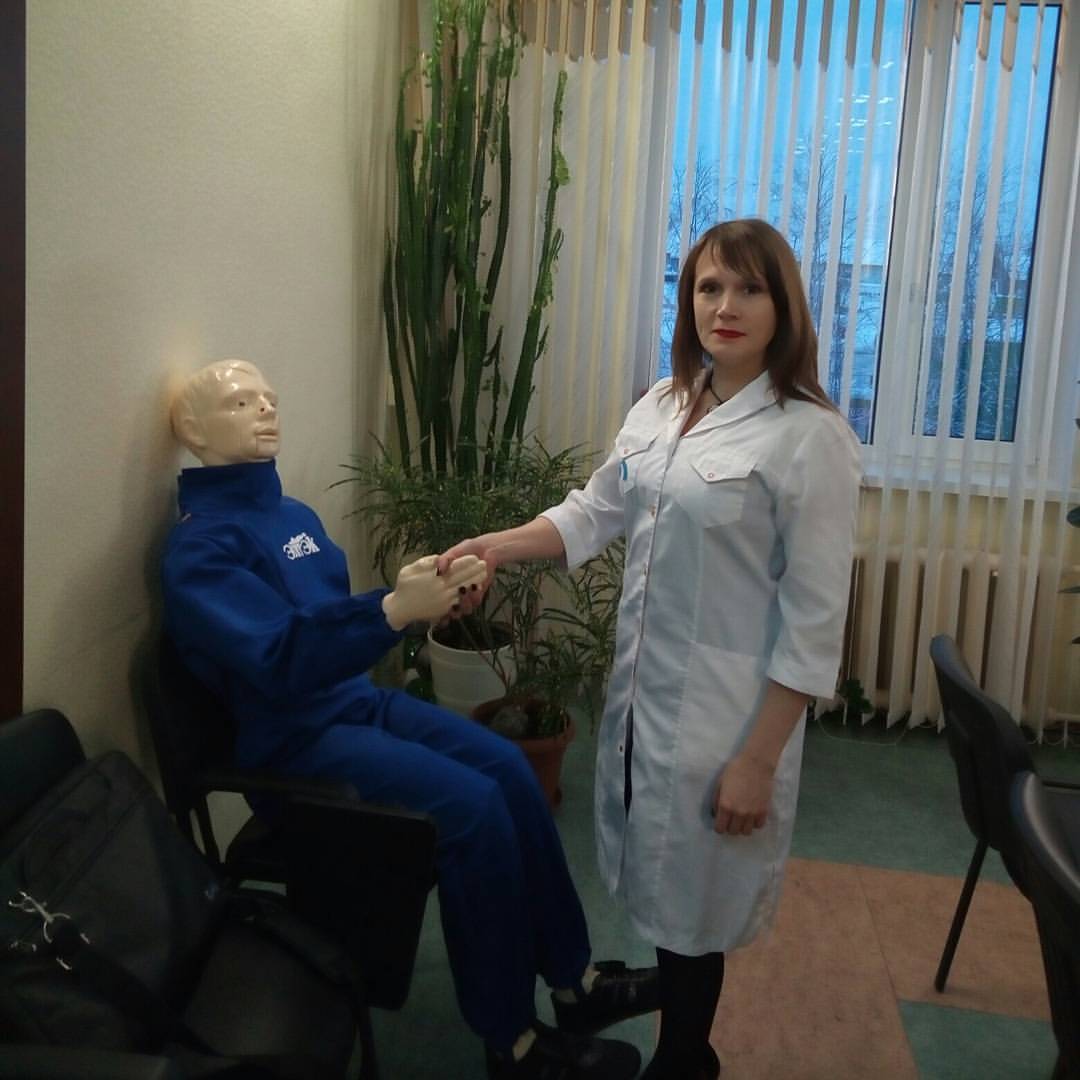 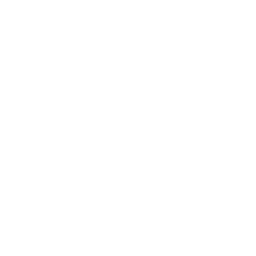 Тел. +7 (950) 48-41-666
vk.com/izugrafova
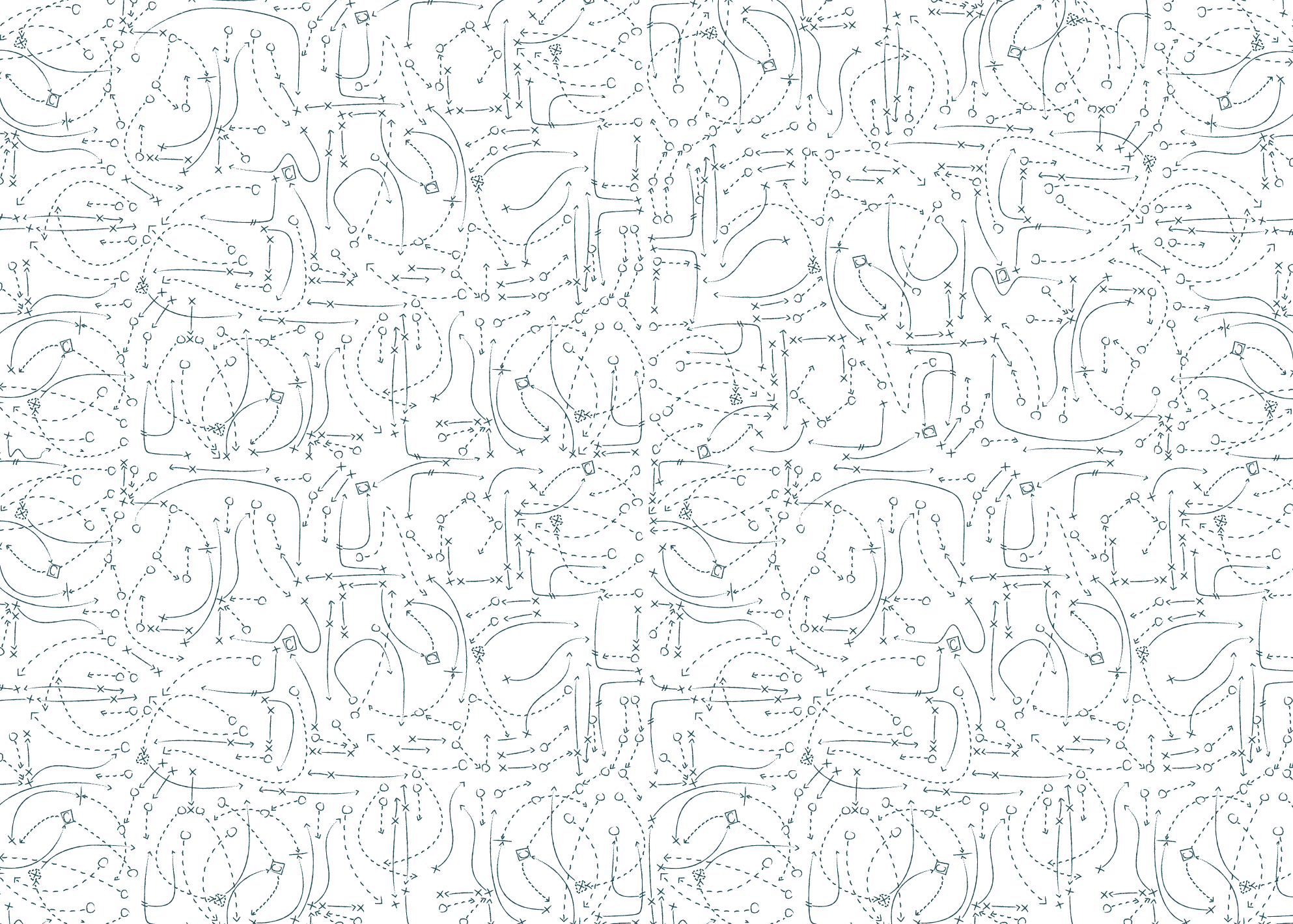 Спасибо за внимание